Pod povrchem… Boží život v nás
21. 2. 2021
Úplně od začátku
Co musel udělat Adam pro to, aby byl kompetentní naplnit BOŽÍ záměr ve svém životě? 
Co pro to musíme udělat my? 
Co Adama připravilo o BOŽÍ přítomnost? 
Co připravuje nás o BOŽÍ PŘÍTOMNOST? 

Had ženu ujišťoval: „Nikoli, nepropadnete smrti. Bůh však ví, že v den, kdy z něho pojíte, otevřou se vám oči a budete jako Bůh znát dobré i zlé.“ 
Genesis 3, 4-5
Jako…
Do podsvětí byla svržena tvá pýcha, hlučný zvuk tvých harf. Máš ustláno na hnilobě, přikrývku máš z červů.“ Jak jsi spadl z nebe, třpytivá hvězdo, jitřenky synu! Jak jsi sražen k zemi, zotročovateli pronárodů! A v srdci sis říkal: „Vystoupím na nebesa, vyvýším svůj trůn nad Boží hvězdy, zasednu na Hoře setkávání na nejzazším Severu.
Izajáš 14, 11-13
Pýcha…pokora…
„Podařilo se mi vymanit ze špíny a prachu, nechci s ní mít nic společného“
…padáme do prachu. 
Buď jako…

„Bůh mě stvořil z prachu a skrze mne může učinit cokoliv“
….zvedá nás z prachu.
Buď sám sebou v Kristu…
adamJá.my
Adam měl všechno, nemusel pro to udělat NIC, aby to dostal.
Měl všechno pro to, aby naplnil BOŽÍ záměr ve svém životě.
V jednu chvíli přichází nabídka….
BUĎ JAKO…
CHOVEJ SE JAKO…
JAKO, NE DOPRAVDY…
JAKO nás připravuje o BOŽÍ PŘÍTOMNOST.
Skrze JEŽÍŠE se můžeme vrátit na začátek a učit se od něj v pokoře žít v pravdě a naplnit BOŽÍ záměr v našem životě.
Potřebujeme začít u sebeV Ježíši máme všechno jako Adam na začátku
Veleben buď Bůh a Otec Pána našeho Ježíše Krista, neboť nám ze svého velikého milosrdenství dal vzkříšením Ježíše Krista nově se narodit k živé naději. 
1. Petrův 1, 3
Milost a pokoj ať se vám rozhojní poznáním Boha a Ježíše, našeho Pána. Všecko, čeho je třeba k zbožnému životu, darovala nám jeho božská moc, když jsme poznali toho, který nás povolal vlastní slávou a mocnými činy. Tím nám daroval vzácná a převeliká zaslíbení, abyste se tak stali účastnými božské přirozenosti a unikli zhoubě, do níž svět žene jeho zvrácená touha.
2. Petrův 1, 2 - 4
Začátek je tam,  kde právě jsme
Co cítíme? O čem přemýšlíme? 
Co se v nás odehrává, když nasloucháme druhým… Bohu? 
Když nám svěřují svá tajemství, bolesti, touhy… 
Cítíme se zaskočení? Máme pocit, že nebudeme vhodně reagovat?
Máme pochybnosti o tom, že naše slova budou mít moc? 
Jak reagujeme? 
Skrýváme nepříjemné pocity za falešnou sebejistotu?
Mlčíme a uvnitř bojujeme se zmatkem?
Pocity nedostatečnosti
Pokud se nedržíme pouze u věcí, které zvládneme, pokud nemíříme nízko, pokud nežijeme  v popírání, pokud přijmeme, že mi sami nemáme žádnou moc udělat cokoliv, co by mělo v životě druhého člověka význam pro věčnost. Jsem-li ochotní žít s upřímným vědomím nedostatečnosti. Jsme-li během komunikace s druhými přepraveni čelit spoustě podivných a nesnadných pocitů. 
Jsme na cestě, která změní náš život, protože umožníme Bohu, aby jednal skrze nás. 
Když promluvil Bůh, tak vznikl svět. Když promluvil Ježíš, Lazar vstal z hrobu. Co se stane, když Bůh promluví skrze nás?
Nová cesta… cesta ducha
Proto i my, ode dne, kdy jsme to uslyšeli, nepřestáváme za vás v modlitbách prosit, abyste plně, se vší moudrostí a duchovním pochopením poznali jeho vůli. Tak budete svým životem dělat Pánu čest a stále se mu líbit, ve všem ponesete ovoce dobrých skutků, budete růst v poznání Boha, a z moci jeho božské slávy nabudete síly k trpělivosti a radostné vytrvalosti; a budete děkovat Otci, který vás připravil k účasti na dědictví svatých ve světle…
Koloským 1, 9-12
Nyní, když jsme zemřeli tomu, čím jsme byli spoutáni, byli jsme zproštěni zákona, takže sloužíme Bohu v novém životě Ducha, ne pod starou literou zákona. ŘÍMANŮM 7, 6Když s vámi mluvím, nesnažím se neudělat chybu. Nejsem pod tlakem zákona.
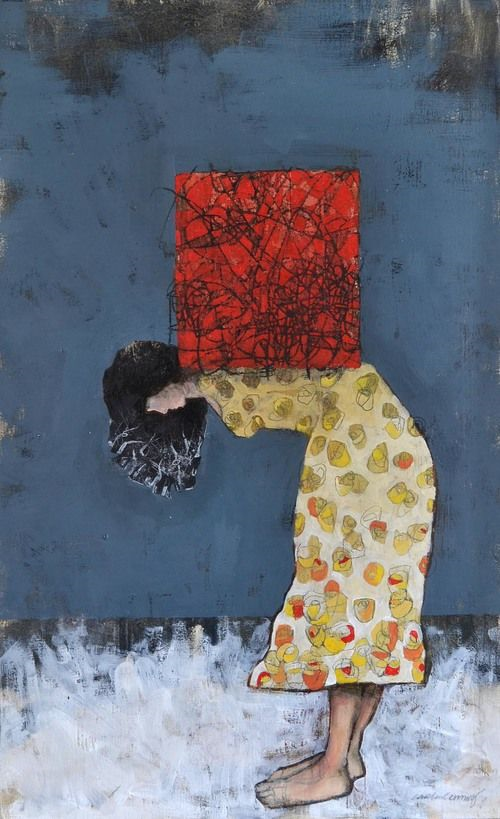 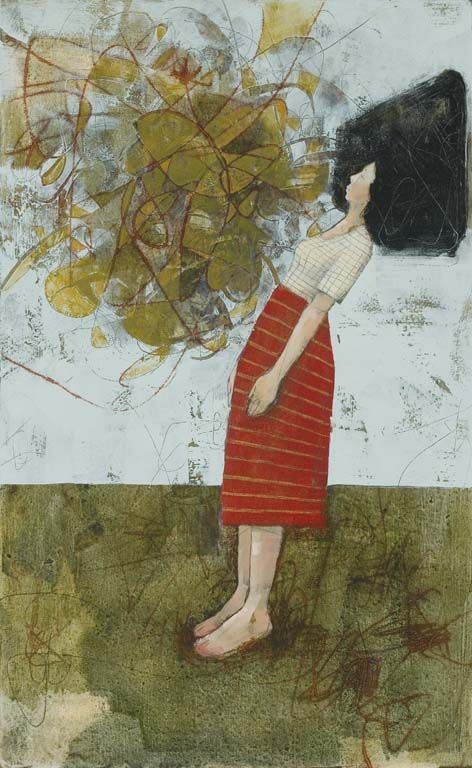 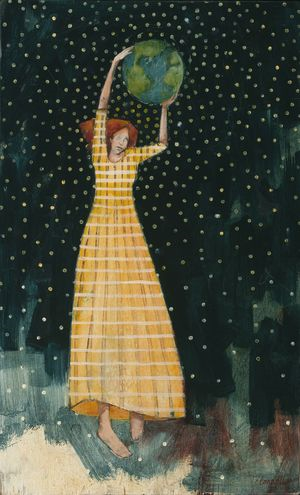